Area Detector
Oct. 2018

Kay Kasemir, Klemen Vodopivecbased on presentations by Mark Rivers, APS, U. Chicago
Area Detector
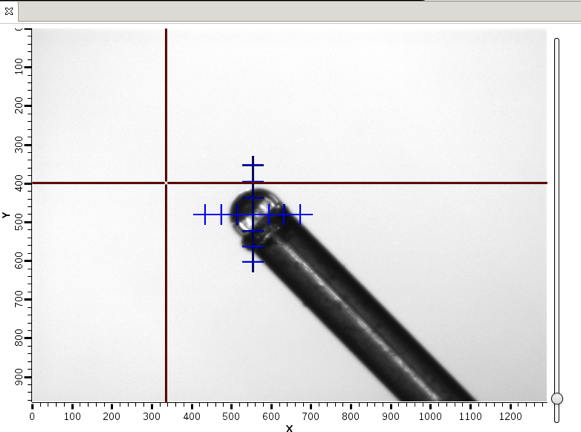 EPICS framework for image manipulation
Cameras
Cheap “Web Cam”
$$$ high speed, high res.
Neutron, X-Ray detectors 
Plugins collection
ROI
Transform
ColorConvert
Etc.
Extendibility
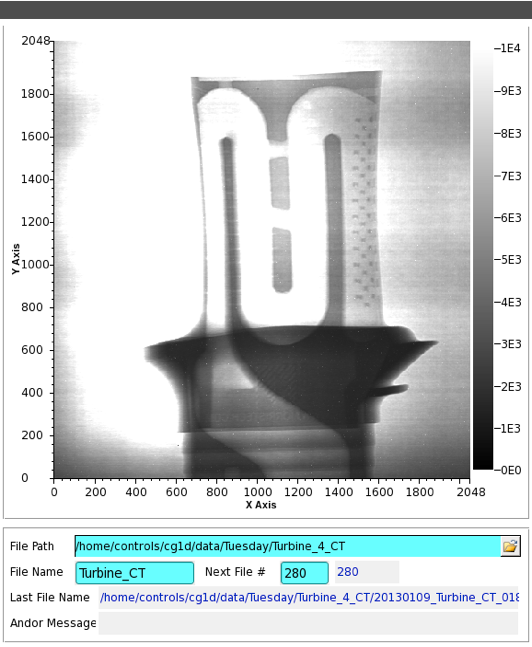 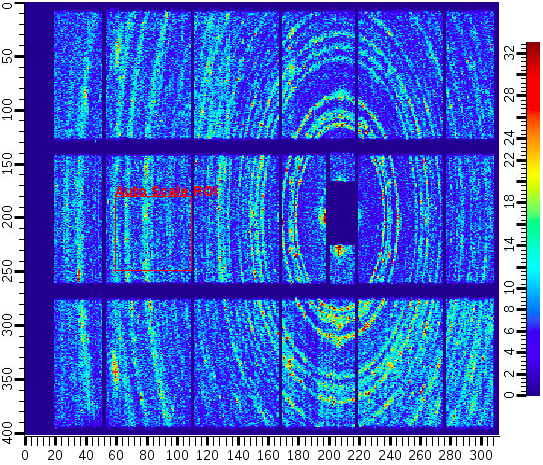 Features
Maybe the largest shared EPICS Application
PVs for image settings, shutter, exposure, …
“Simulated” area detector IOC has 6000 records
N-D data
1D time series data
2D images (most plugins)
N<=10
Custom metadata
Supports >500 frame/second detectors
Disclaimer
This will only scratch the surface.

EPICS web site has several days of training material if you are serious about using the A.D.
Vocabulary
Driver
Interface to camera
Vendor libraries, custom protocols
Creates NDArray
Pugin
Manipulates NDArray data
May change data
May send data to other plugins
No-copy if not changed
NDArray
Structure holding data
N-dimensional array
N=2 for basic greyscale image
N>2 for color, detector with “depth”
NDAttribute
Metadata attached to NDArray
Motor position, temperature, shutter,…
Added by driver, from PVs, Plugins…
NDArrayPool
Pool of NDArrays to reduce memory allocation
EPICS AreaDetector Architecture
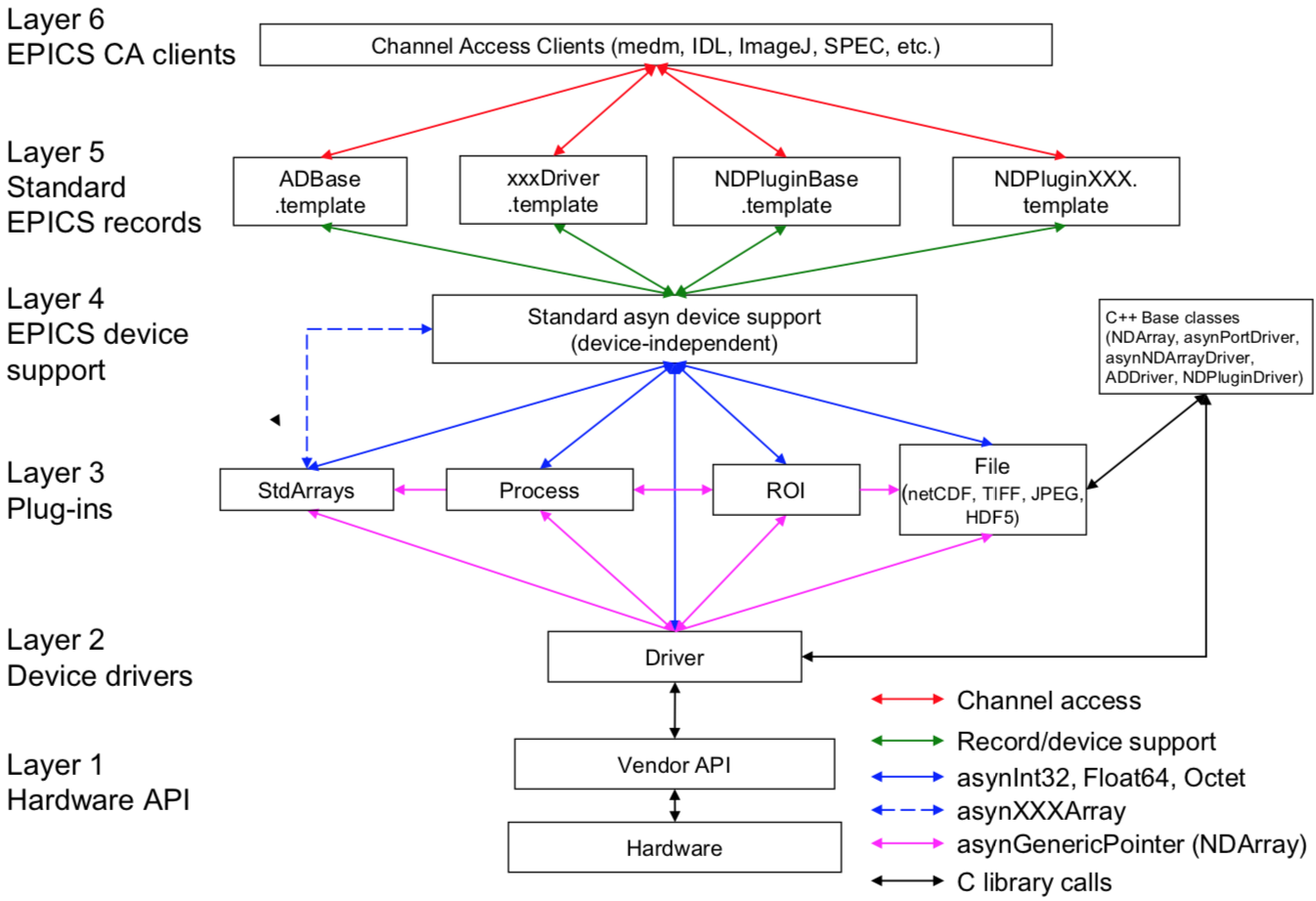 Configurable plugins mechanism
Merges into single channel
Splits series of images into two channels equally
Reads images from camera
File
FFT
Scatter
Gather
CameraDriver
Transform(rot90)
FFT
Stats
CPU intensive operation
Rotates images 90deg clockwise
Stats
Legend:
CPU1
CPU2
CPU3
CPU4
--- original data
--- modified data
Provides PVs like min, max intensity
ADSimDetector
Simulated images
cd ~/epics-train/examples/AreaDetector./start_sim_ioc.sh
Open the AreaDetectorDemo.bob
On “Detector” page,“Start” the SIM1 detector
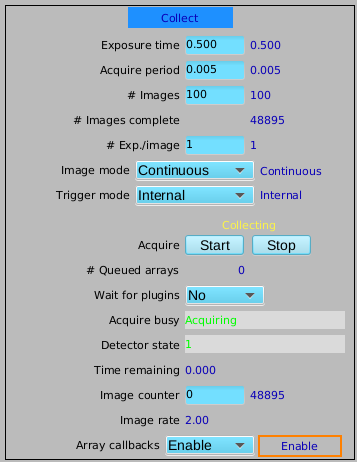 NDPluginStdArrays
Serves image as Channel Access waveform
On Detector,Plugins, All,find NDPluginStdArrays
Port = “SIM1”
Enable

AreaDetectorDemo.bobshows image
PV: 13SIM1:image1:ArrayData
Width x Height: 1024 x 1024
Unsigned
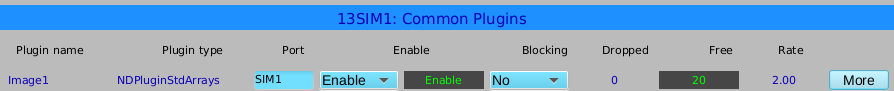 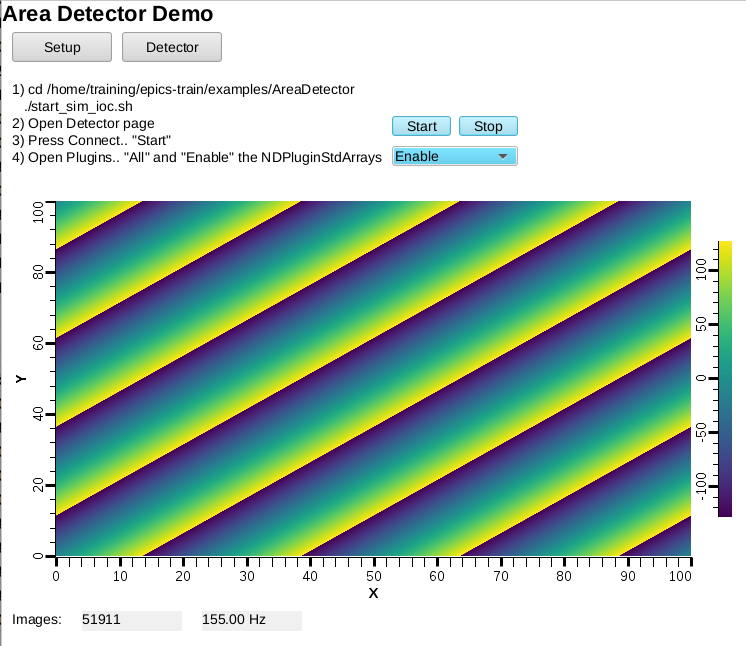 NDPluginOverlay
Adds rectangles, text etc. to image
On Detector, Plugins, All, find NDPluginOverlay “OVER1”
Set its Port to “SIM1”, Enable
Change NDPluginStdArrays’s Port to “OVER1”







Press “More”, select first of the “Individual Overlays”
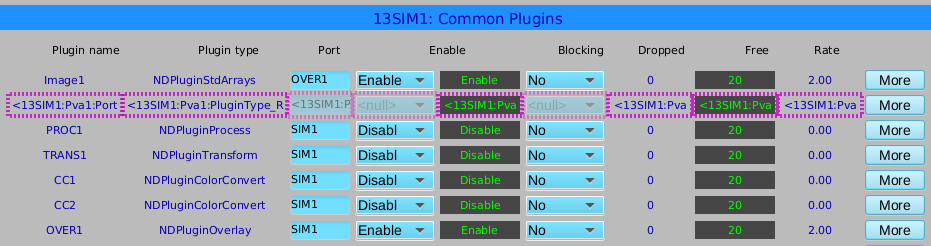 NDPluginOverlay.. Overlay #1
Set Use: Yes, Shape: Rectangle, set X and Y as shown
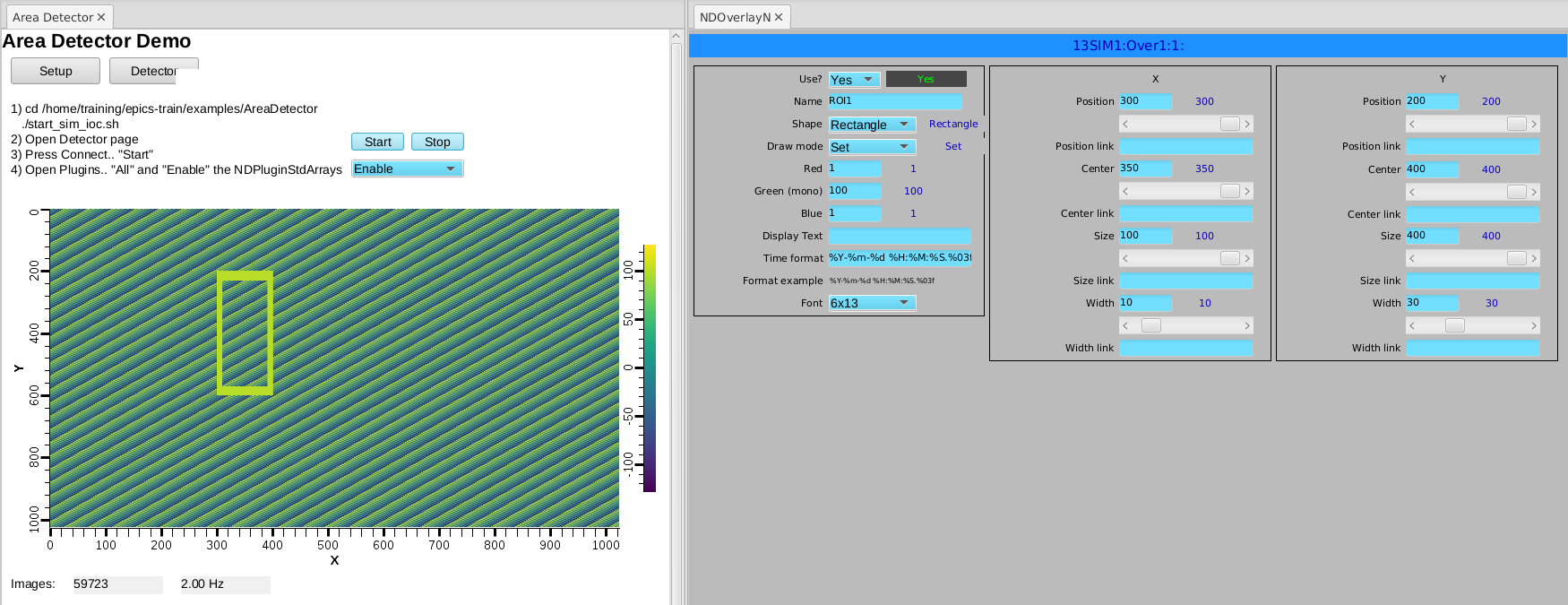 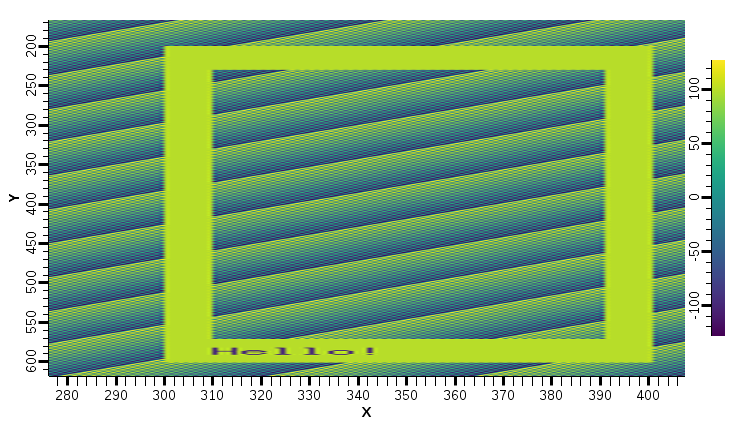 What we did
Area Detector IOC
Image1
Plugins
OVER1
OVER1 offers 8 overlays:
Rectangle
Text “Hello”
…
SIM1
Driver
NDPluginStats
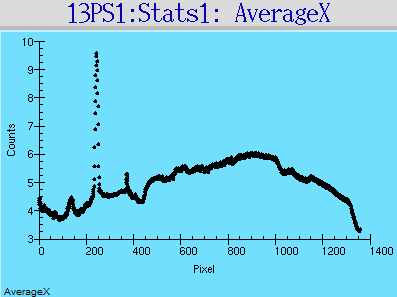 Computes min, max intensity etc.
Computes profiles
Advanced image statistics
Excess Kurtosis (flatness)
Skewness (symmetry)
Centroid & sigma
On Detector, Plugins, All, find NDPluginStats “STATS1”, “More”
Set its Port to “SIM1”, Enable
Note how the Statistics show a min..max of 0..255
NDPluginROI
Performs Region-Of-Interest calculations
Selects part of image
On Detector, Plugins, All, find NDPluginROI “ROI1”, “More”
Set its Port to “SIM1”, Enable
Set X and Y size to 10, so ROI is small 10x10 corner of image

On STAT1, change port from “SIM1” to “ROI1”
Note how the Statistics show a varying min..max as the image data rolls through that ROI
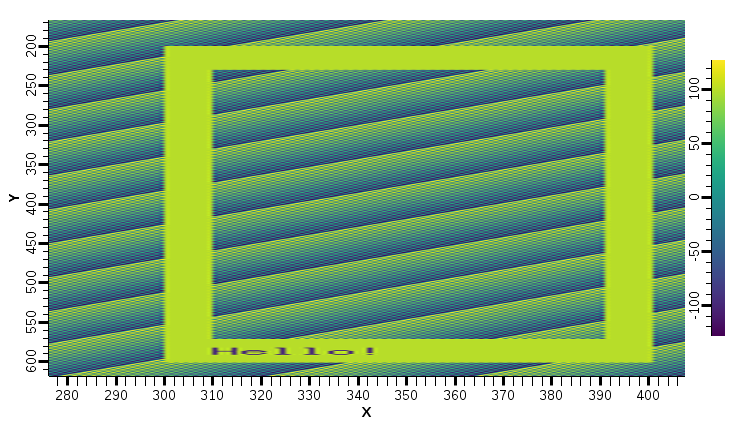 What we did
Area Detector IOC
STATS1
Image1
Plugins
ROI1
OVER1
SIM1
Driver
More Plugins
Process
Background subtraction, clipping, recursive averaging over N images, ..
Saving images in various formats
Adding data from PVs as “Attributes”
PNG, JPEG, TIFF, HDF5, …
Serving NDArray via PVA
For displays: No need to configure size, data type, …
For ADPvAccess Driver: Process data on different hosts
NDPluginPVA – Serve PVA ‘Image’
In Plugins, “PVA1”
Set its Port to “SIM1” or “OVER1”, Enable
PVAccess Tests
pvlist
pvinfo 13SIM1:Pva1:Image
pvget -r 'field(dimension)' 13SIM1:Pva1:Image

In Display
Use “Image” widget
Set PV
No need to configure data size, data type
NDPluginPVA – Serve PVA ‘Image’
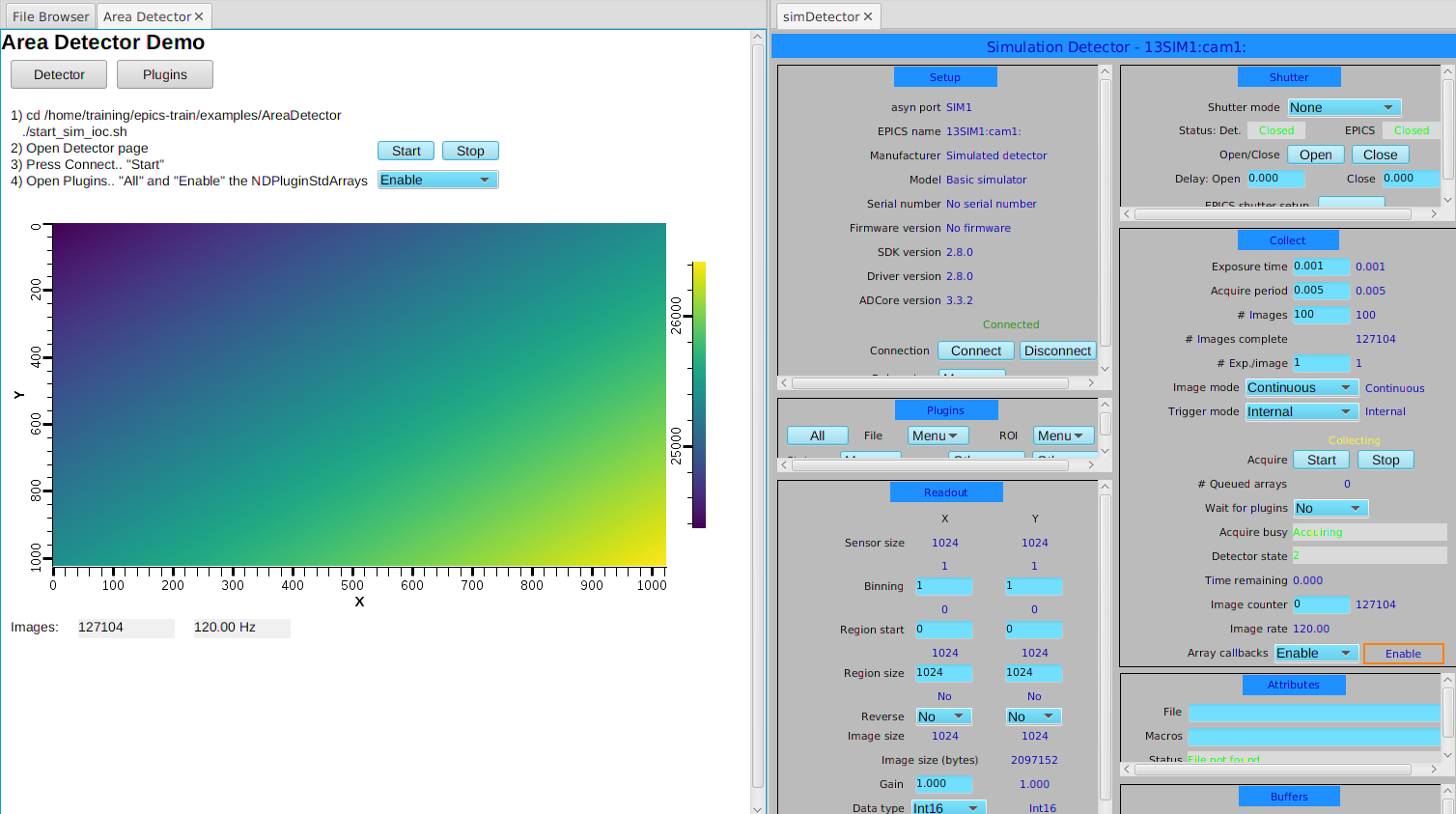 Display adapts when image size and data type change
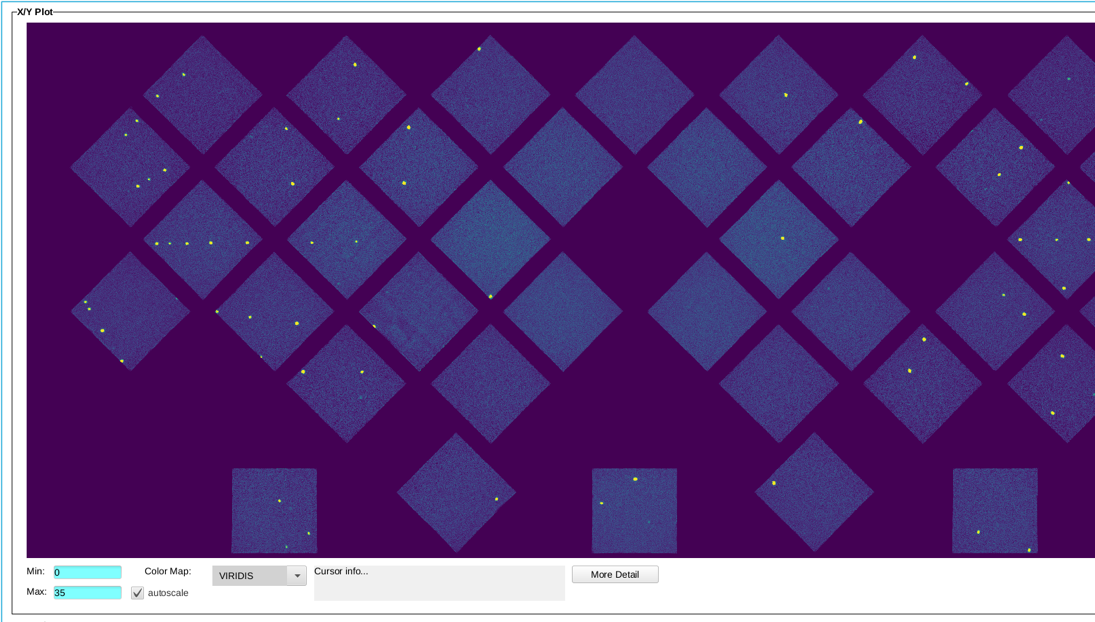 Area Detector
Ecosystem for handling
Cameras
Detectors
“Images” in EPICS
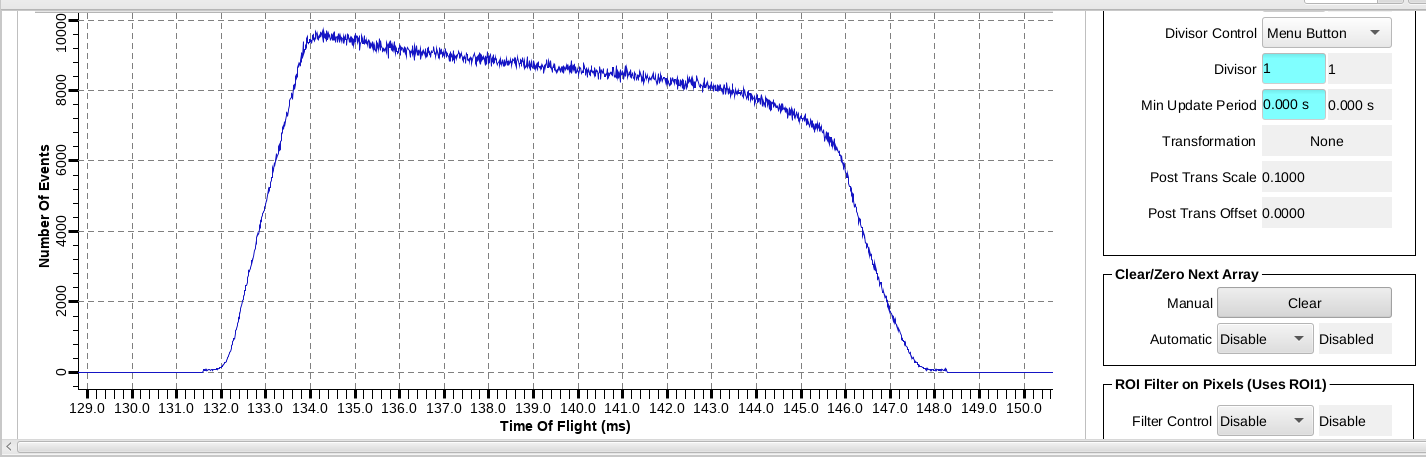